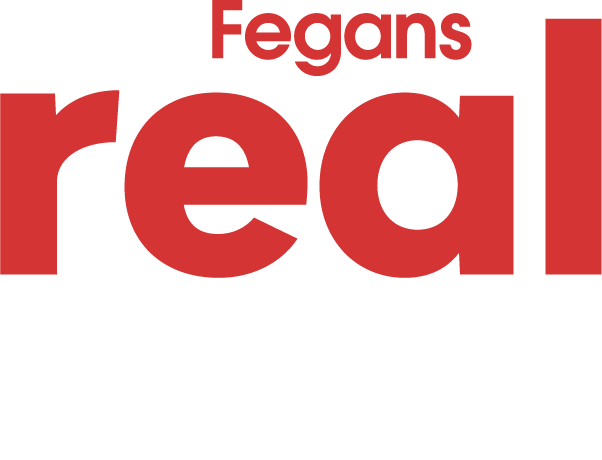 SESSION THREE – IGNORING
IGNORING – why ignore
Don’t give attention to behaviours you don’t want
Some behaviours will stop over time
Cannot ignore harm to themselves or others, or property damage
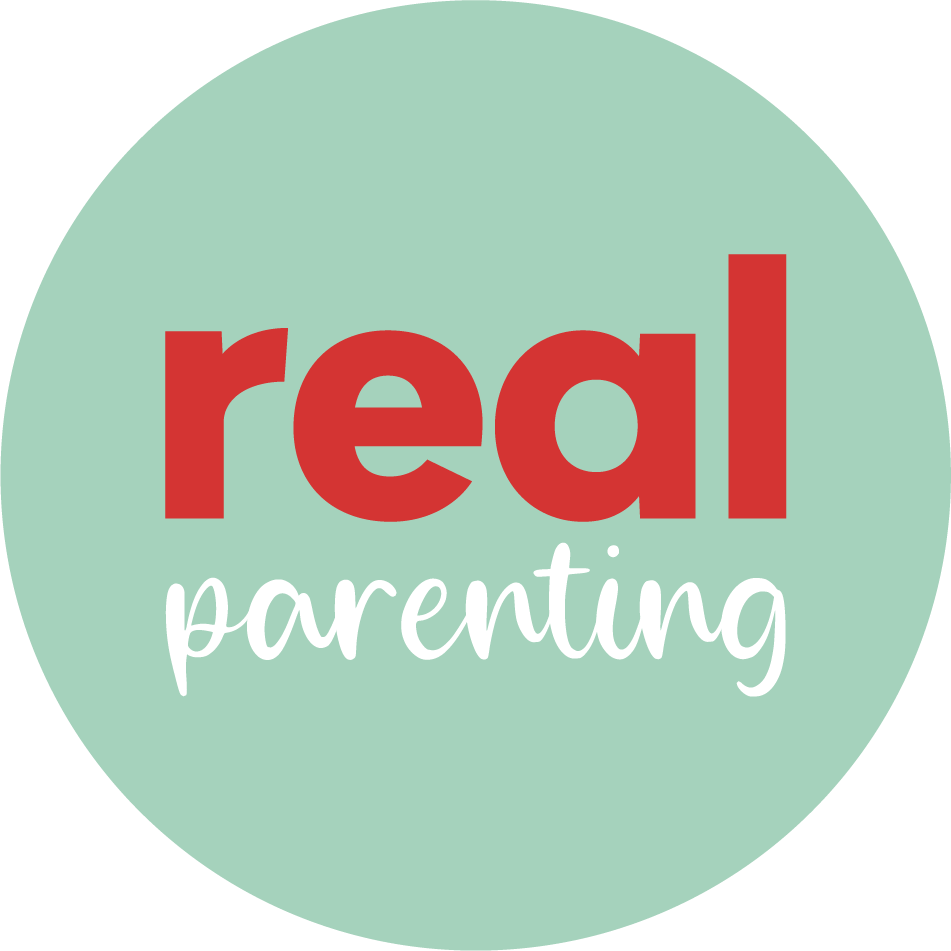 [Speaker Notes: LAST week we looked at parents giving attention to behaviours we do want to see using specific and positive praise. This week we’ll start by looking at ignoring some bad behaviours. 

Some bad behaviours will stop over time when they have been successfully ignored by parents. Although parents can't ignore when children are harming themselves or others or are damaging property, there are behaviours, such as whining or demanding snacks between meals, which can be safely ignored.  



.]
IGNORING – how to ignore
Ignore the BEHAVIOUR; not the child
Explain to your child what you are going to ignore
Let your child know what behaviour will regain your attention
Behaviour likely to get worse initially; stick to your guns!
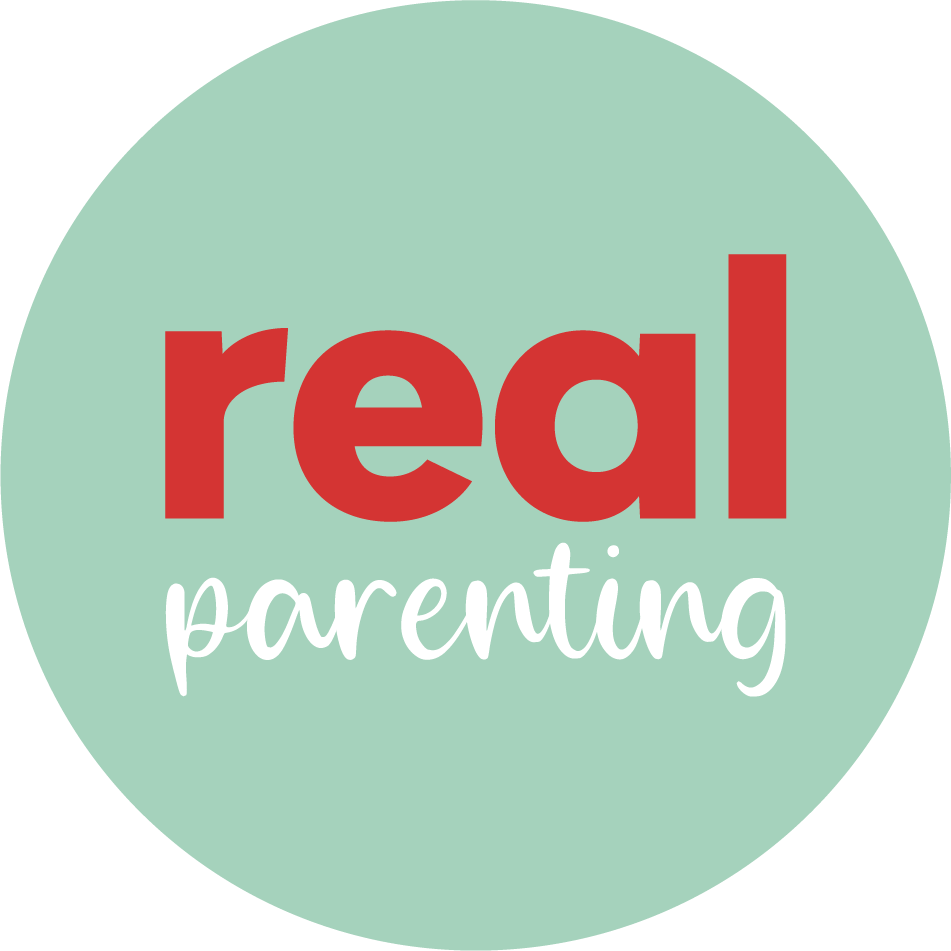 [Speaker Notes: Explain to the parents that they are not ignoring the child, they are ignoring the unwanted behaviour. This needs to be made clear to the child by telling them 
You are going to ignore eg their whining
You will stop ignoring when they speak to you nicely

In the video below our parent support workers Nicola and Santiago demonstrate how a parent can tell their child they are going to ignore the behaviour.
The behaviour is likely to get worse initially but encourage the parents


.]